роль аналитических центров как ответная мера государственной политики во время пандемии COVID-19
Анализ развития пандемии и мер противодействия (инфекции, строгость мер сдерживания, сроки)
Анализ экономического воздействия и контрмер государственной политики (макро - денежно-кредитная и фискальная политика, меры поддержки, в частности, ММСП, туризм и т. д.)
Анализ общественного мнения и социального поведения (например, отношения к вакцинации)
Анализ возможностей для улучшения восстановления (цифровизация, экология, гендерное равенство, системы здравоохранения и т. д .; экономические коридоры)
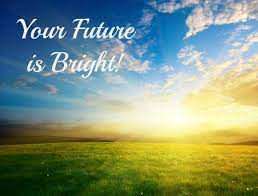 1
Какие стратегии могут использовать аналитические центры, чтобы делиться убедительным анализом и практическими советами с лицами, принимающими решения?
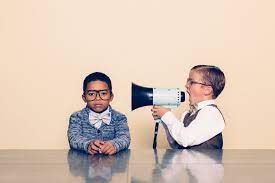 Поговорите с ними (понятным языком)
Поговорите с обществом, чтобы повлиять на них
Общайтесь с лидерами мнений и СМИ, чтобы влиять на общество
Как усилить роль аналитических центров в ЦАРЭС для продвижения и поддержания экономического и социального прогресса?
Совместные публикации (создавать журнал?)
Совместные мероприятия (форум аналитических центров, научная конференция)
Международные организации для сотрудничества (например, CEEMAN)
Совместная работа (совместные заявления и инициативы)
2
Платформа электронного обучения Института ЦАРЭС
https://elearning.carecinstitute.org/ 
Открыт для использования всеми ключевыми международными, региональными и национальными партнерами.
Содержание, разработанное партнерами, должно быть связано с приоритетными областями ЦАРЭС.
Ведущие эксперты Партнеров несут ответственность за своевременное и актуальное содержание публикуемых материалов.
Партнеры несут ответственность за авторские права, плагиат и точность содержания.
Язык видеолекций и дискуссий должен быть предпочтительно английским с субтитрами на одном из языков, обычно используемых в ЦАРЭС (т.е. русском или китайском).
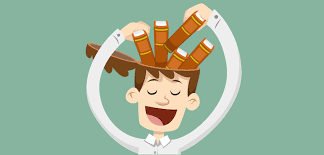 3